Modeling differential trail search
Marine Minier – Loria, CARAMBA Team

Joint work with C. Prud’homme, P. Derbrez, S. Delaune, P. Huynh, V. Mollinard

Code by P. Huynh and S. Delaune

Slides by M. Simard
Marine Minier
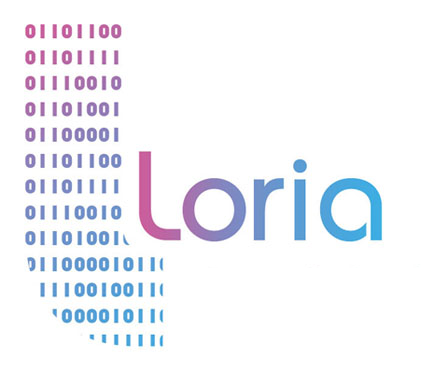 EJCIM 2024| 17-21 Juin 2024 | Nantes
RoadMap
Introduction to differential cryptanalysis

How to model that? With what?
Step 1
Step 2
Results

Conclusion
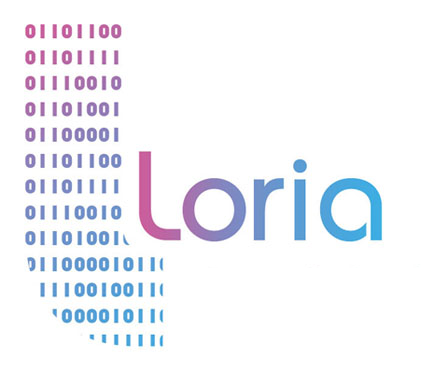 2/44
Introduction
Thank you to Marc Simard for wonderful slides!
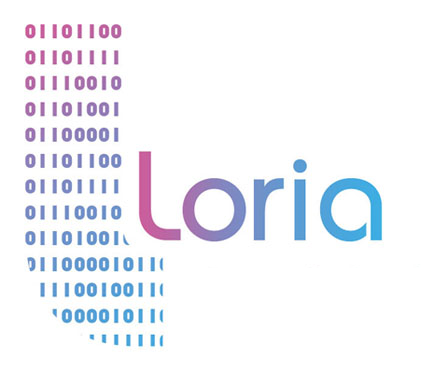 3/44
Cryptography Principle
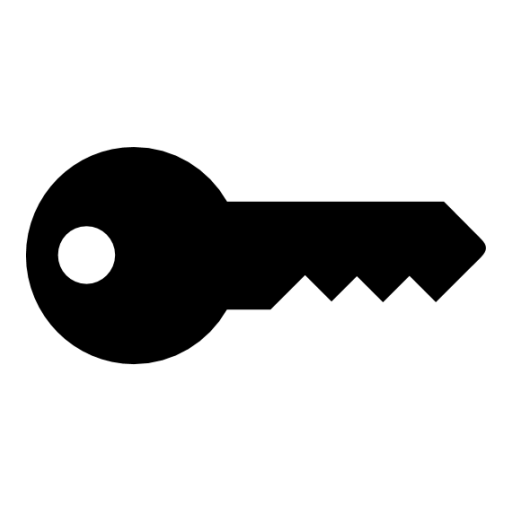 0111100001000100
00110111010100010110111000110011011110010110010101110000
01000010011011110110111001101010011011110111010101110010
Cipher
Decipher
7Qn3yep
Hello
7Qn3yep
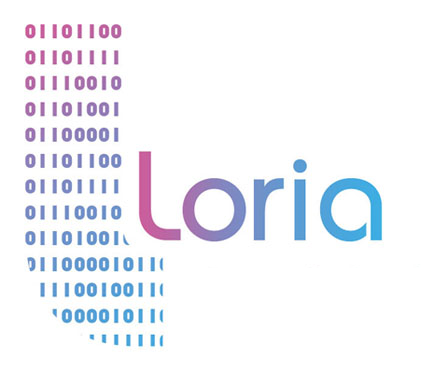 4/44
Cryptography Principle
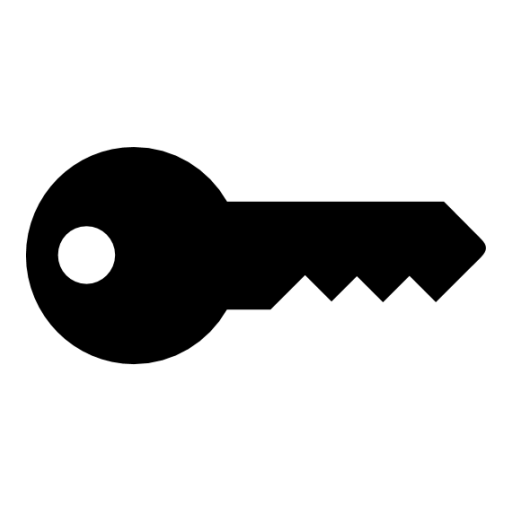 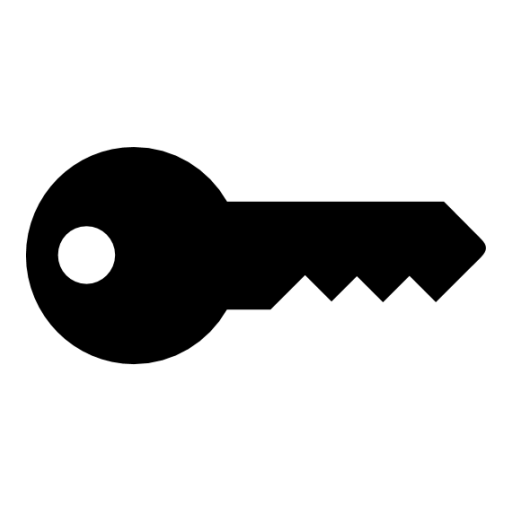 0111100001000100
0111100001000100
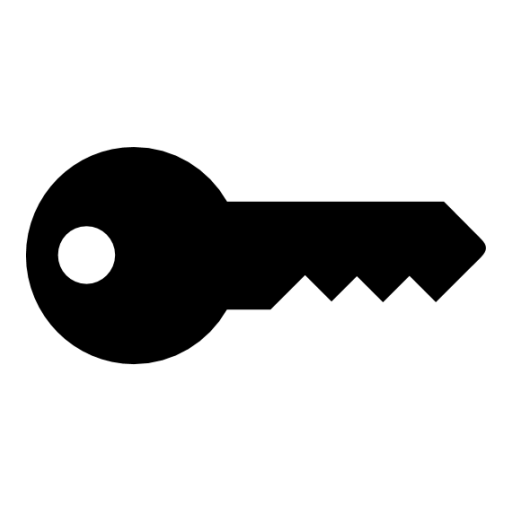 00110111010100010110111000110011011110010110010101110000
01000010011011110110111001101010011011110111010101110010
Cipher
0011101000101000
00110111010100010110111000110011011110010110010101110000
01000010011011110110111001101010011011110111010101110010
Decipher
As
symetric
Cryptography
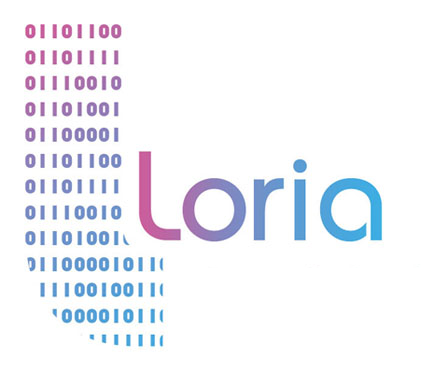 5/44
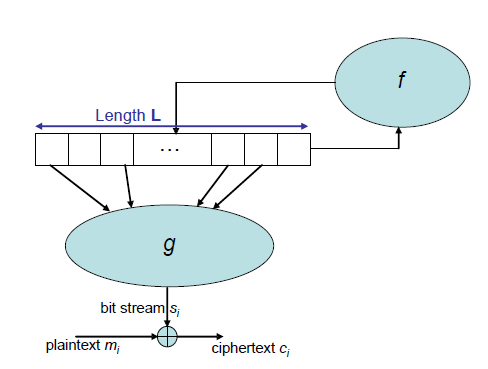 How to Cipher?
Stream Ciphers

Block Ciphers
Repeat rounds many many times
Feistel (as DES): 1 round
SPN (as AES): 1 round
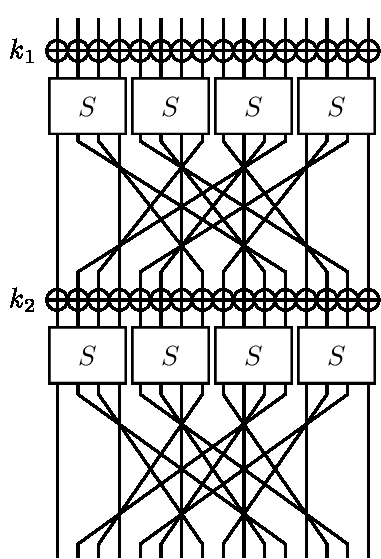 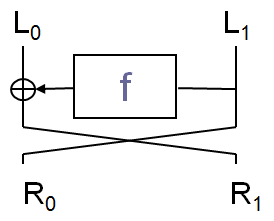 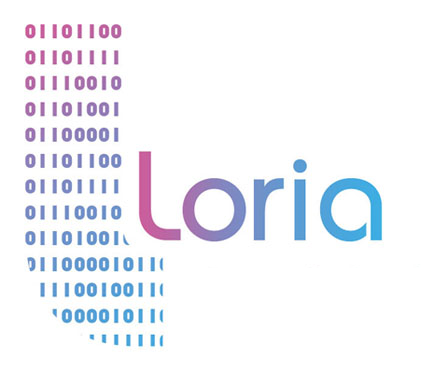 6/44
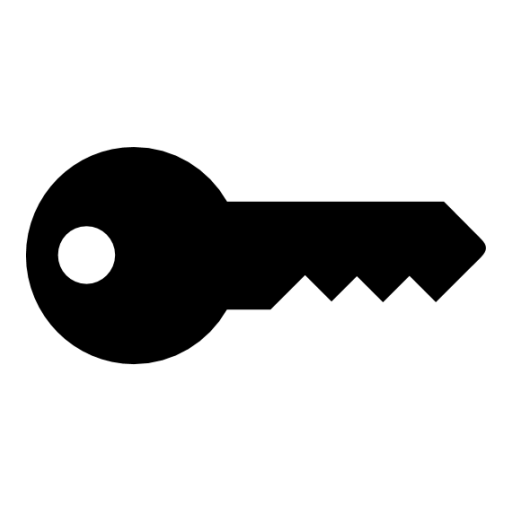 Key Schedule
SPN Example
Cryptography: Theory and Practice
Stinson, CRC Press, 1995
⊕
⊕
⊕
⊕
⊕
K
S
S
S
S
K
S
S
S
S
K
S
S
S
S
K
S
S
S
S
K
Round 1
Round 3
Round 2
Final Round
1
1
2
3
4
2
1
2
3
4
3
1
2
3
4
4
1
2
3
4
5
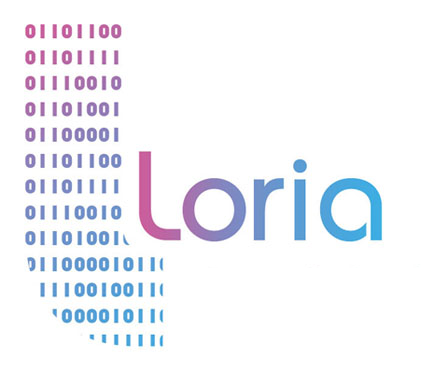 7/44
Substitution-Permutation Network (SPN)
Elementary Operations
Linear Operation
1
1
Linear
Bits Permutation
0
0
Linear
XOR
0
1
S-box
Non Linear
0
1
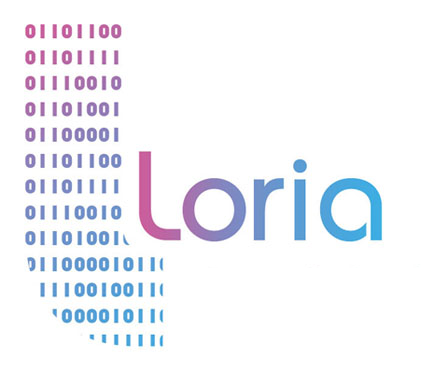 8/44
XOR
Linear Operation
1
0
0
1
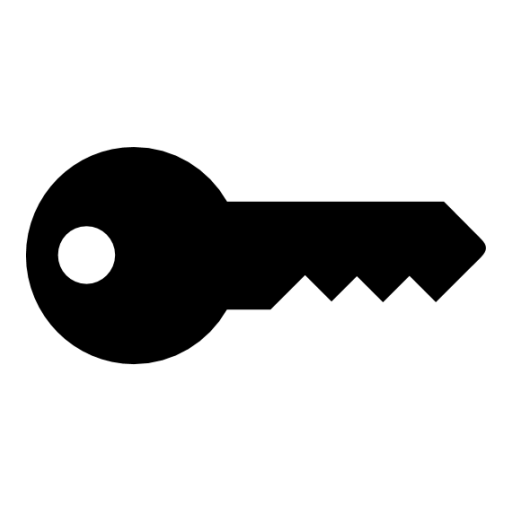 0
0
1
1
0
1
1
0
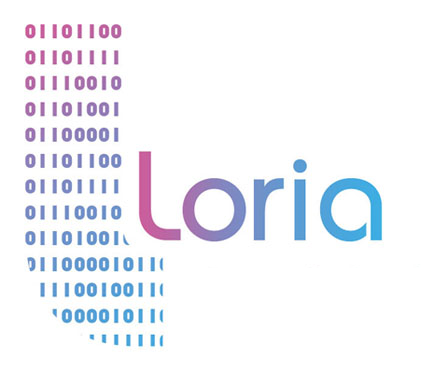 9/44
XOR
Linear Operation
1
1
0
0
0
1
1
0
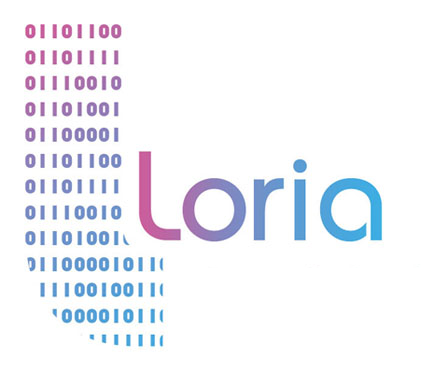 10/44
S-box
1
(substitution box)
0
0
Non Linear Operation
0
?
1
0
?
S
0
?
4-bit S-box Example:
?
1
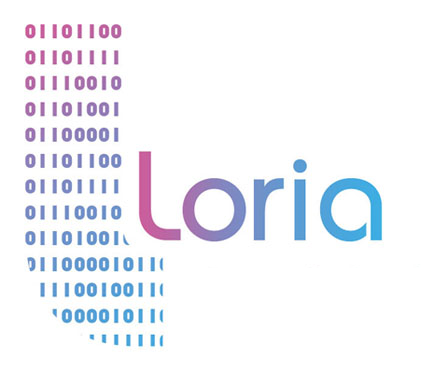 11/44
Cryptanalysis
We look for the plaintext, or better the used key
Linear Cryptanalysis
Differential Cryptanalysis
Known Plaintext Attacks
Chosen Plaintext Attacks
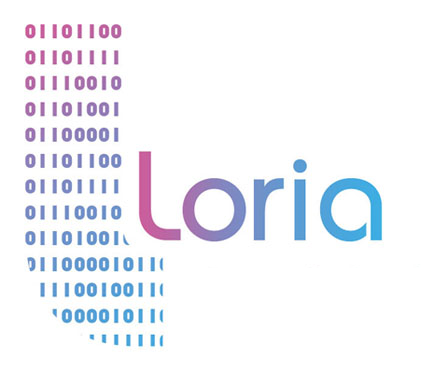 12/44
Differential Cryptanalysis
Elementary Principle
x
y
Transformation
y’
x’
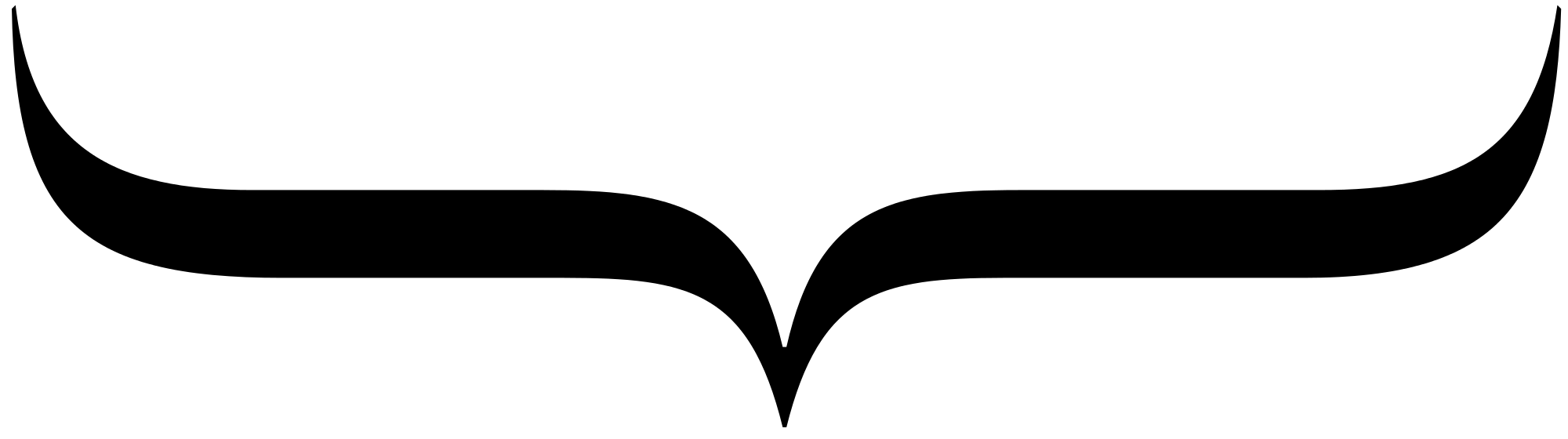 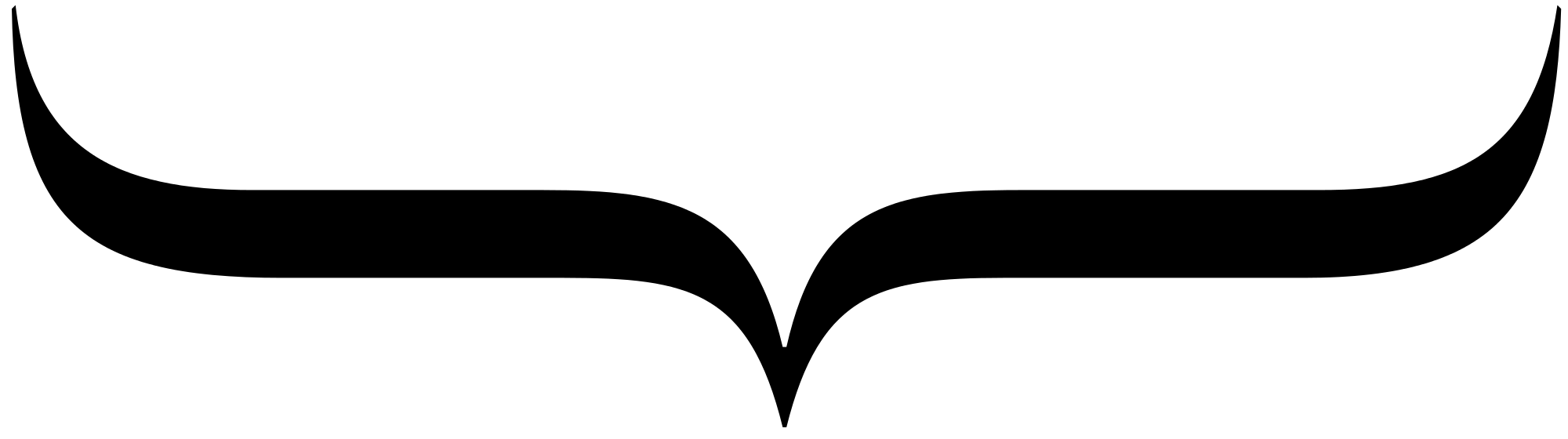 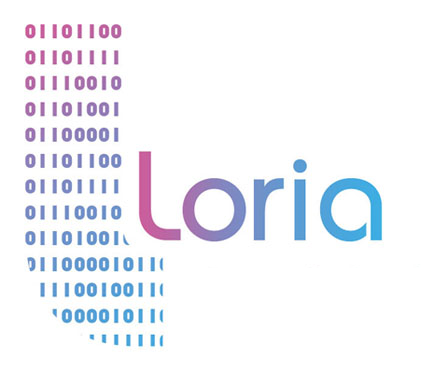 13/44
Differential Cryptanalysis
Linear / non linear
Linear operations: 
L(x)⊕L(x’)=L(x⊕x’)=L(𝚫x) 
with probability 1!

Non-linear operations:
S-boxes
DDT
Differential Distribution Table (DDT)
x
0101
1001
(= S[x])
Transformation
y
S
1111
1011
x’
(= S[x’])
y’
Nb possible couples in total
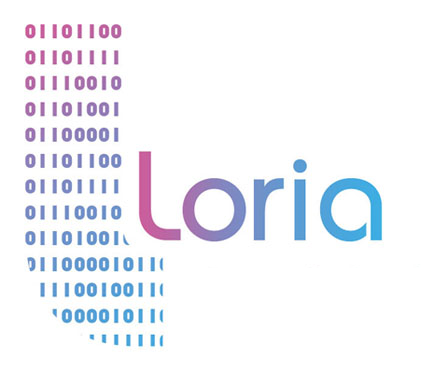 14/44
Differential Distribution Table (DDT)
4-bit S-box Example
Table obtained with:
S
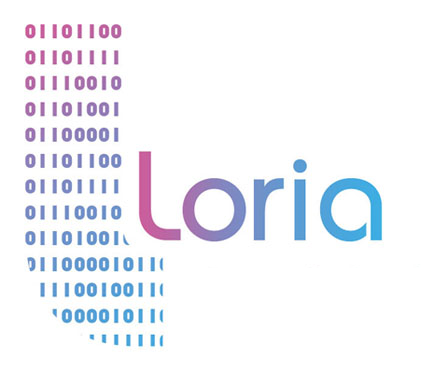 15/44
Differential Trail Search
Looking for the best differential characteristic
S
S
S
S
⊕
⊕
⊕
⊕
⊕
S
S
S
S
S
S
S
S
S
S
S
S
Probability to obtain with an input difference : 0000 1011 0000 0000, la the difference before the last round: 0000 0110 0000 0110
×
×
×
=
K
K
K
K
K
5
1
3
2
4
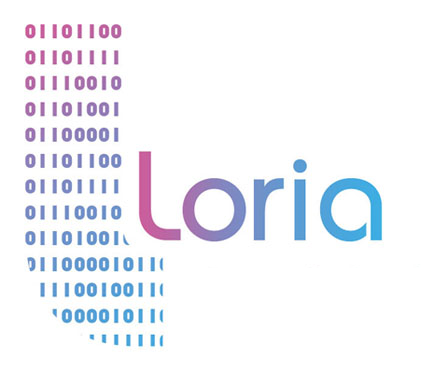 16/44
Differential Trail Search
Last round
S
S
Differential characteristic with the best proba:
S
S
~
~
We can attack bits 5 to 8 and 13 to 16 of
( y , y’ )
( x , x’ )
( z , z’ )
We retain the subkey with whom we have the higher number of occurrences of
couples ( y , y’ ) coherents with the best differential characteristic
K
5
~
~
obtained after ciphering
Partial deciphering of (z, z’) according all the possible subkeys K
5
K
5
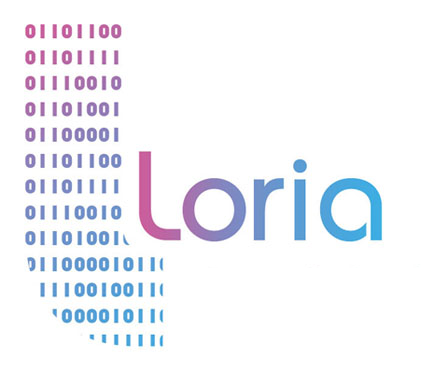 17/44
What are we doing?
Know and improve existing attacks
Create new attacks
Why?
To be convinced about the security of current schemes
To elaborate new secure schemes
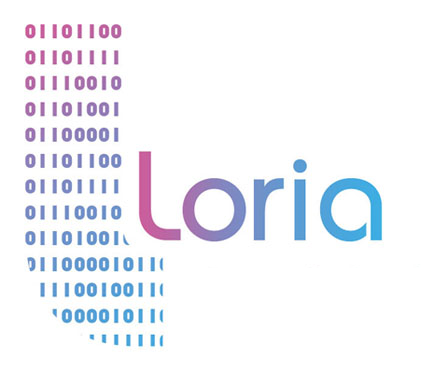 18/44
Modeling
Cryptanalysis Problem
MILP Solver
Problem MILP
Mixed Integer Linear Programming
Gurobi
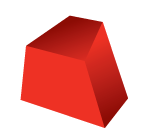 Problem
Solution
SAT Solver
Problem SAT
Boolean Satisfiability
MiniZinc
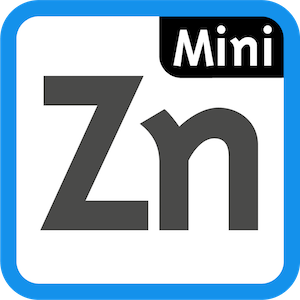 CP Solver
Problem CP
Constraint Programming
Choco
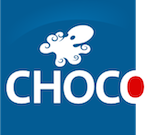 Modeling
Resolution
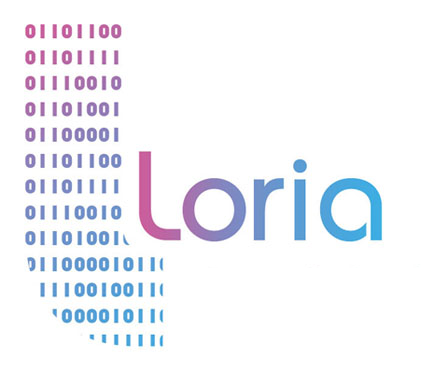 19/44
How to model?
Here are my slides and there are less, less…
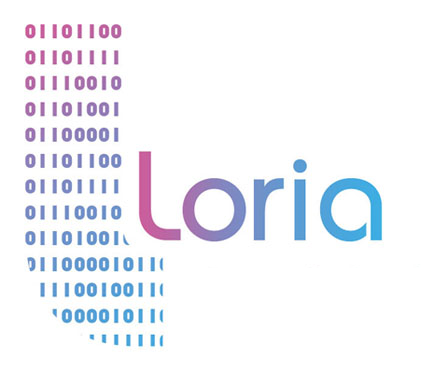 20/44
SC: Sboxes
AC/ART: Add Constants/Add Round Tweakey
Round Tweakey is like a Subkey
What scheme?
The SKINNY Family of Block Ciphers and its Low-Latency Variant MANTIS
Beierle, Jean, Kölbl, Leander, Moradi, Peyrin, Sasaki, Sasdrich & Sim
CRYPTO 2016
SKINNY
2 versions: SKINNY-64 and SKINNY-128
Key size variable
32 to 56 rounds
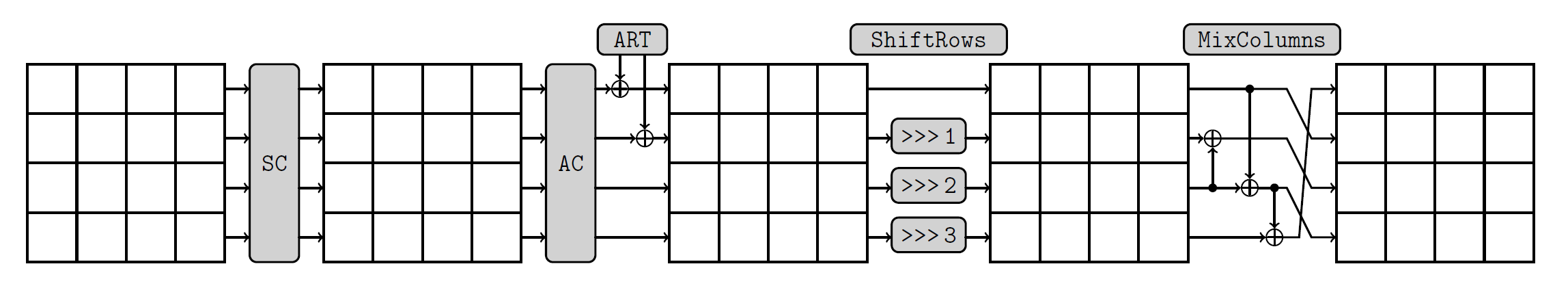 Non linear part
Each cell, apply S
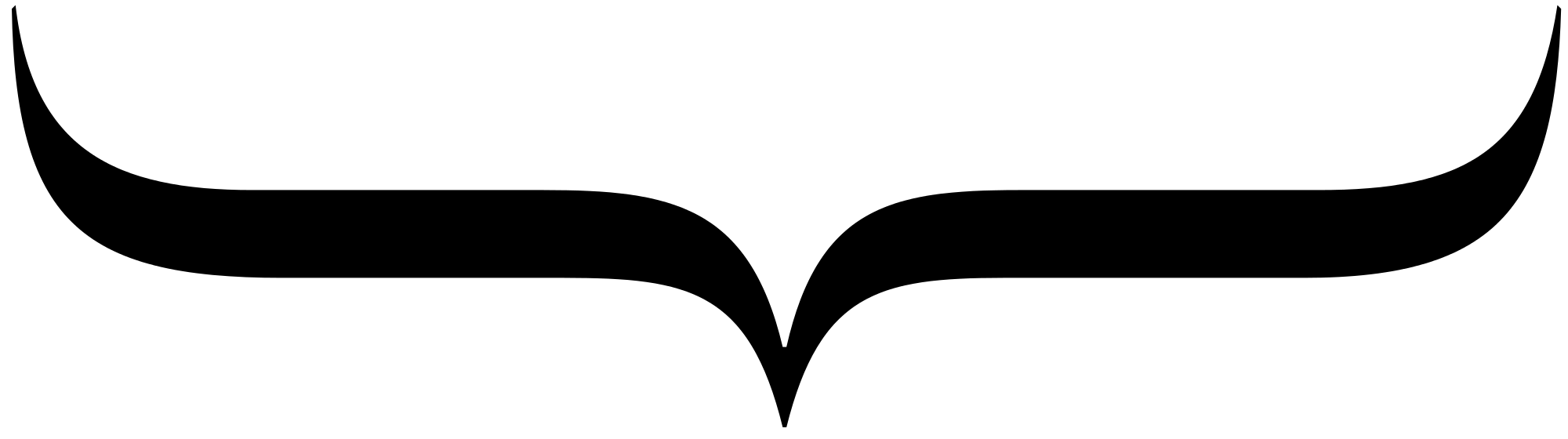 Linear Part
How to model?
Round function
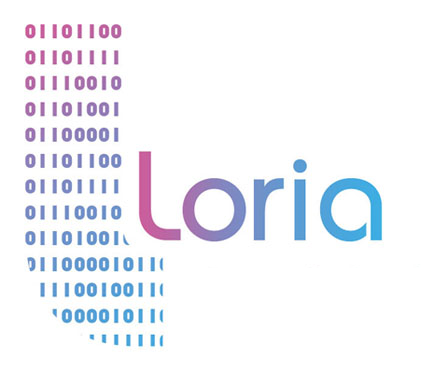 21/44
How to model?
Two steps
Step 1, abstract cell differences δx with Boolean variables Δx in {0,1}
Find the path with the minimal weight 
Active S-box means ΔSx = 1!
because less active S-box = better proba!
Then go to Step 2!

Step 2 
Input the solutions of Step 1
Then try to instantiate cell differences δx to maximize the overall probability p

How to do that?
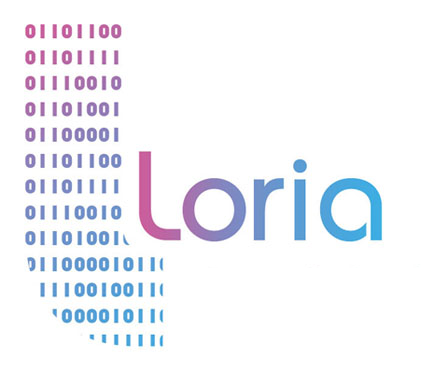 22/44
Step 1
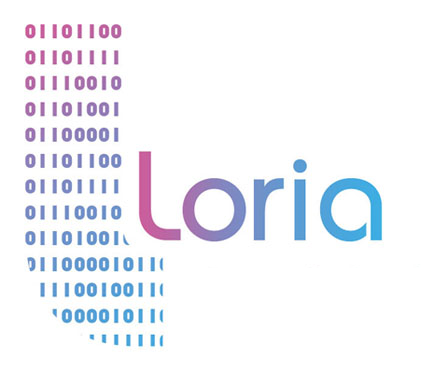 23/44
Step 1 (remember BOOLEAN): SC
SC: SubCells: A 4-bit or an 8-bit S-box is applied to each cell of the state.
At cell level, use the DDT: δx => δy with a certain probability



For Step 1 really simple model
At Boolean Level: S-box is bijective !
Thus if Δx=1, then Δy=1 => active S-box
if Δx=0, then Δy=0 => inactive S-box
Thus Good news! No effect!
S
S
Δx= Δy=1
Δx= Δy=0
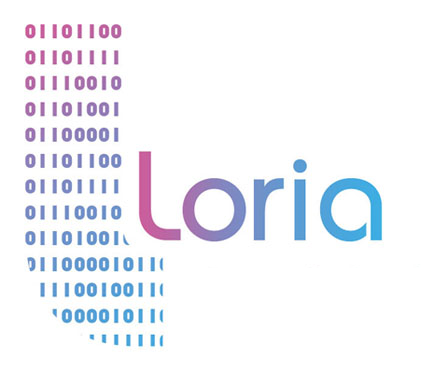 24/44
Step 1: AC and ART
AddConstants: Round constants are XORed to the state
AddRoundTweakey: The first and second rows of all tweakey arrays are extracted and XORed

No differences are inserted through AC and ART (if yes, more tricky…)

So, do nothing to model ;o)
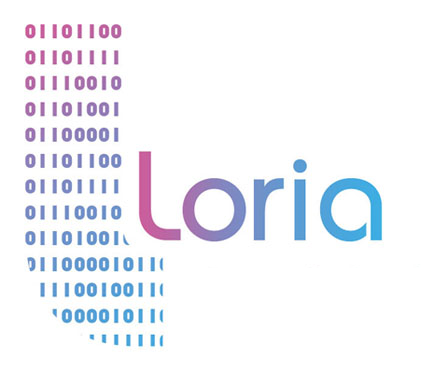 25/44
Step 1: ShiftRows
ShiftRows. The rows of the cipher state cell array are rotated to the right (not to the left as in the AES!)
By 1 for the first row
By 2 for the second
By 3 for the third

So, at cell level: δy[i+j mod 4,j]=δx[i,j]
So, at boolean level: Δy[i+j mod 4,j]= Δx[i,j]
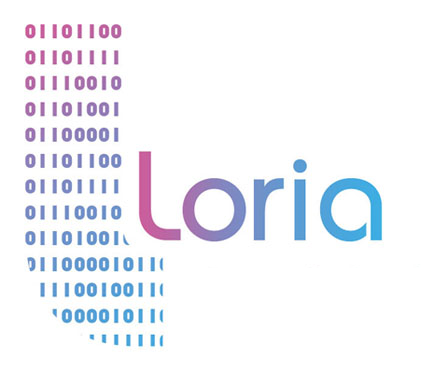 26/44
Step 1: MixColumns
MixColumns. Each column of the cipher internal state array is multiplied by the 4x4 binary matrix



Thus, 
δy[0,j]=δx[0,j] ⊕ δx[2,j] ⊕ δx[3,j]
δy[1,j]= δx[1,j]
δy[2,j]=δx[1,j] ⊕ δx[2,j]
δy[3,j]=δx[0,j] ⊕ δx[2,j]

Same for Boolean variables
BUT ⊕ is not an available operation in the model, so…
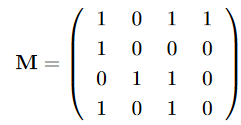 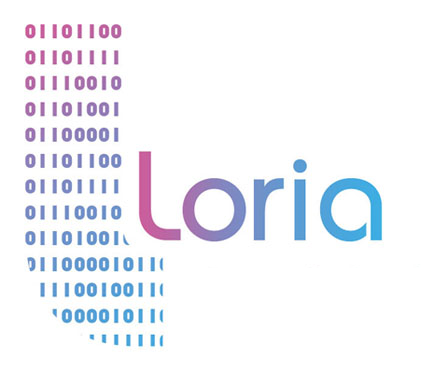 27/44
Step 1: BUT the XOR?
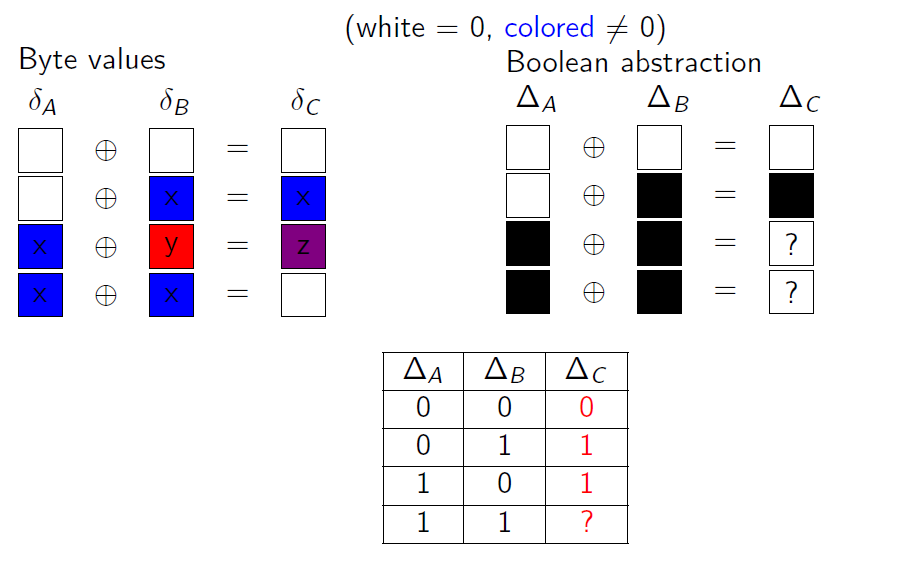 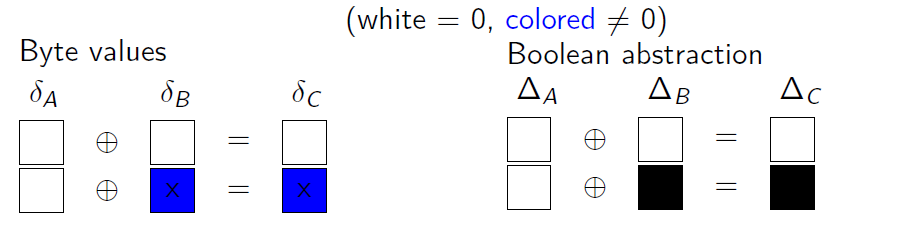 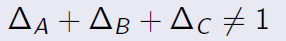 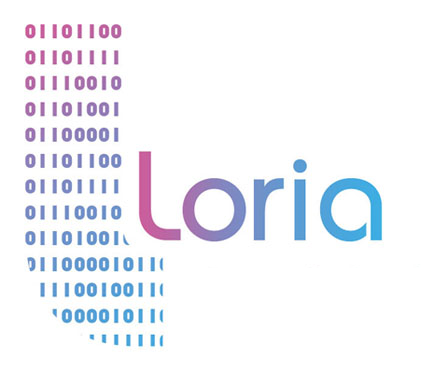 28/44
Step 1: we’ve got all
Let’s move to the MiniZinc Model

https://gitlab.inria.fr/minier/TP_ecole_ete
Run this model with r=5

Also, model in CP but more wordy…
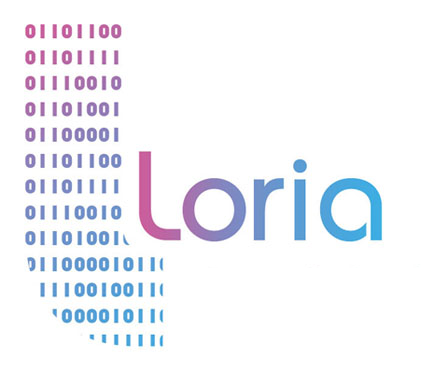 29/44
Step 1: what we have
4 models we tested: 1 MILP, 1 MiniZinc, 1 CP, 1 Ad-Hoc (C++)

Step 1: 2 substeps
First, Minimize
Second, Enumerate

Lessons learnt: 
MinZinc and CP are too slow
When you deviate from the optimal, MILP becomes too slow too
Only the Ad-Hoc model is able to provide us what we want
In TK1 (when differences are authorized also in the key), SKINNY-128 with 14 rounds:
3 solutions for optimal value v = 45
897 solutions for v = v + 5 = 50
137 019 solutions for v = v + 10 = 55
7 241 601 solutions for v = 59
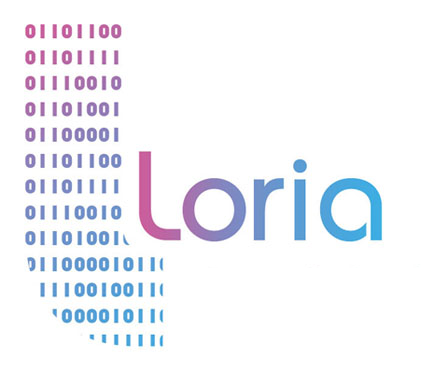 30/44
Step 2
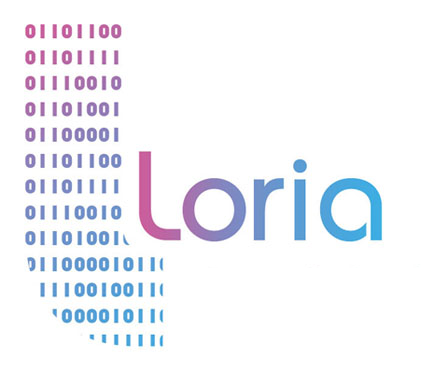 31/44
Where we are now
With Step 1, we have the differential trails of minimal weights with Boolean variables

Now, let us try to instantiate those trails to maximize the overall probaility p

Some trails could not be instantiated: they are called non-consistent BUT some are instantiable, we are looking for those trails

So, take as input all the Step 1 solutions
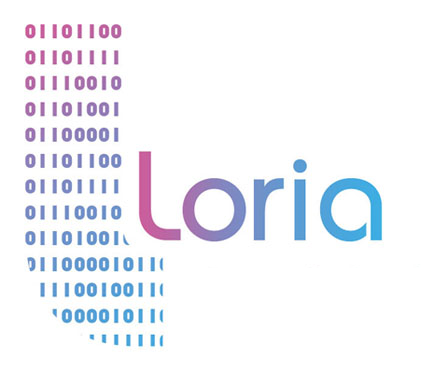 32/44
Step 2: model each SKINNY transformation
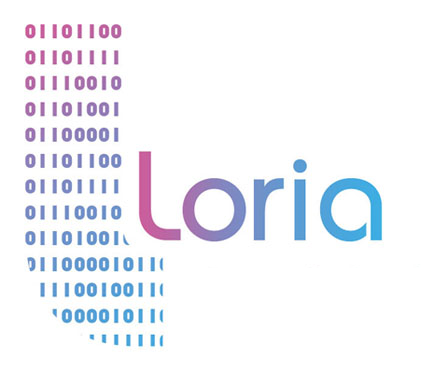 33/44
Step 2: model each SKINNY transformation
AC and ART: no effect in differential cryptanalysis

ShiftRows: Direct implementation, just shift to the right

MixColumns: Direct implementation, just XOR through table constraint

The XOR is implemented through a table constraint
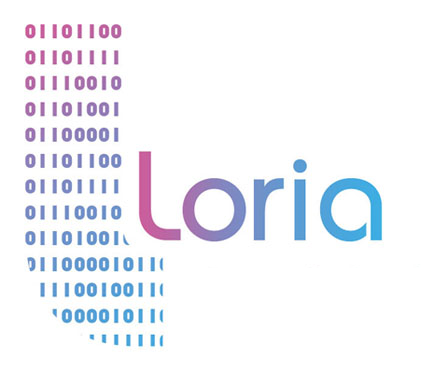 34/44
Step 2: all in 1!
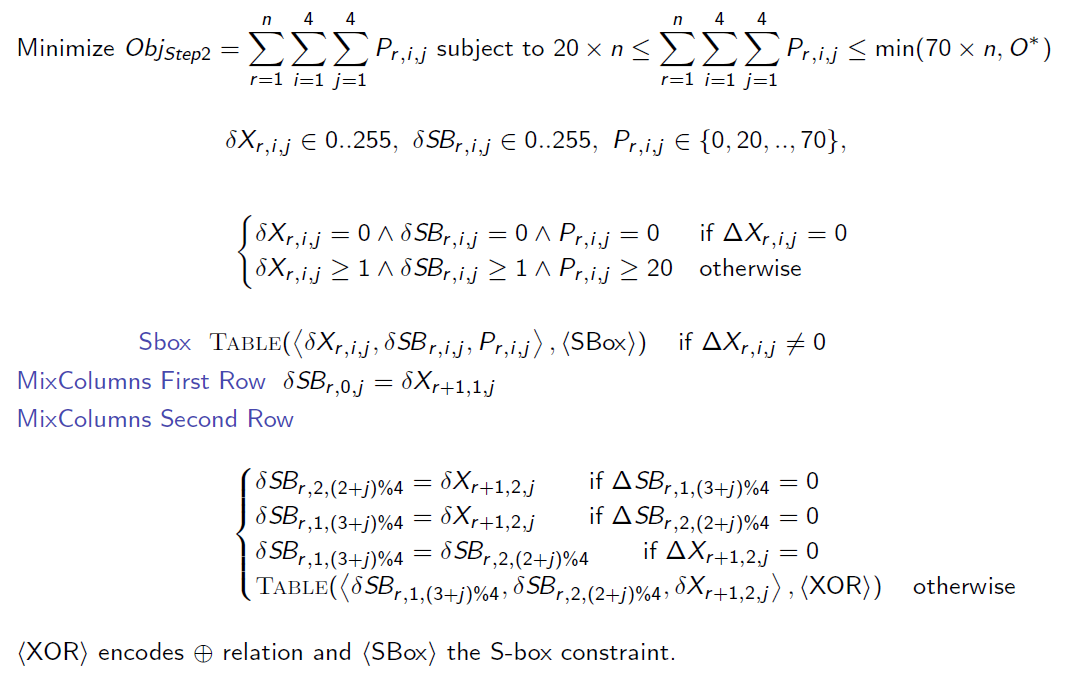 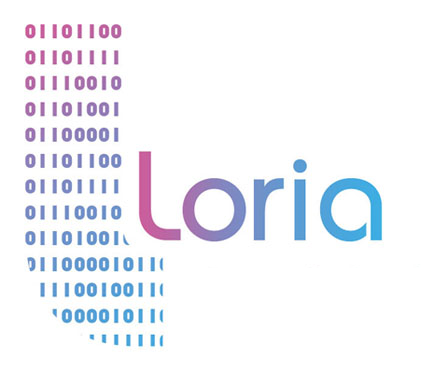 35/44
Step 2: only CP
Only CP could model Step 2, the other approaches could not efficiently be used to model variables with integer domains

Go to the code: https://gitlab.inria.fr/minier/TP_ecole_ete

We will see it in the TP
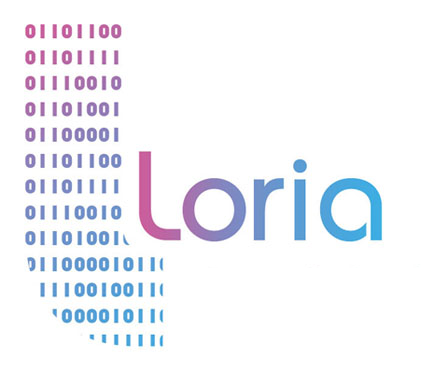 36/44
Step 2: more attacks SK and TK1
I will show some of our results but I must introduce the other attacker models TK1, TK2 and TK3 before
SK: differences only located in the plaintext block
TK1: differences in the plaintext block BUT also in the key, the so-called lane
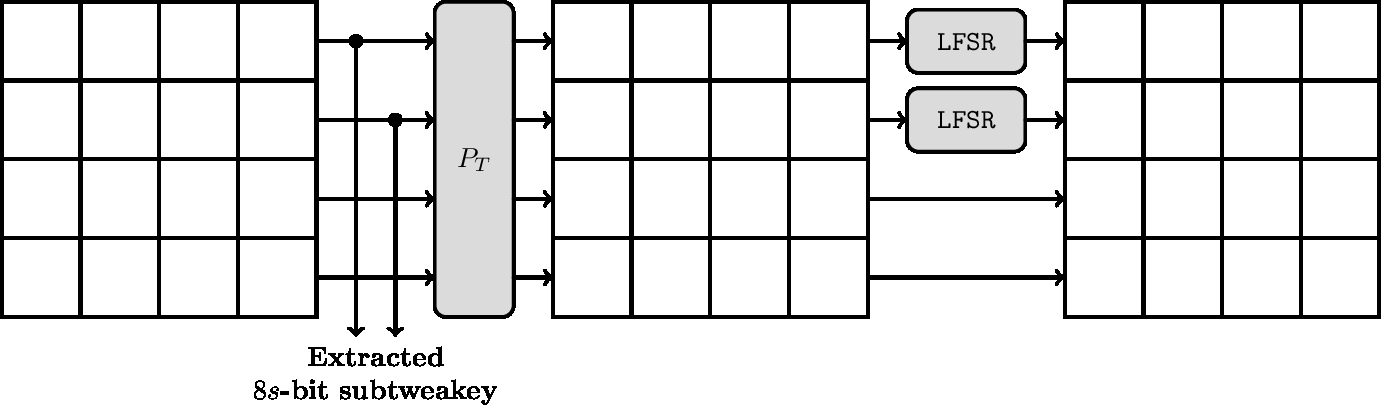 TK1: one lane
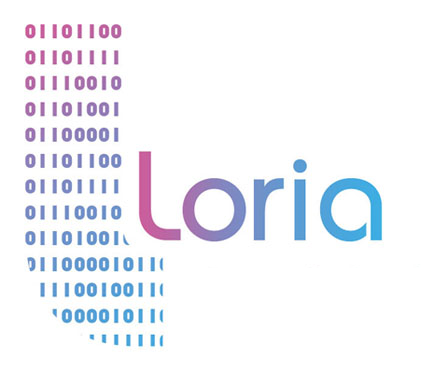 37/44
Step 2: more attacks TK2 and TK3
TWEAKEY framework
TK2: 2 lanes
TK3: 3 lanes
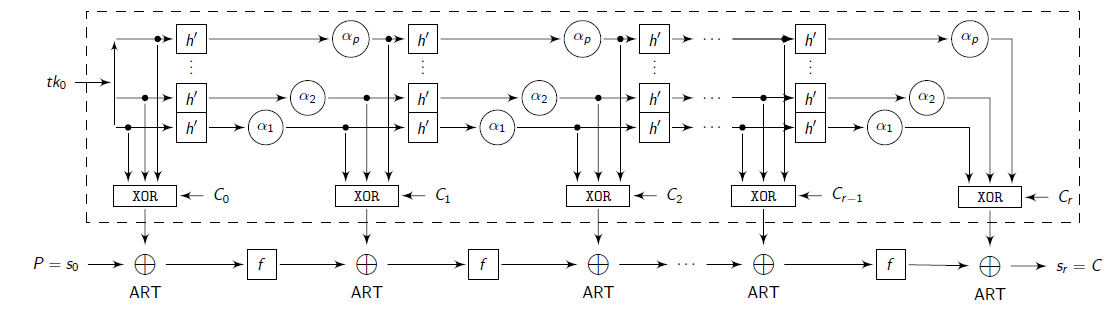 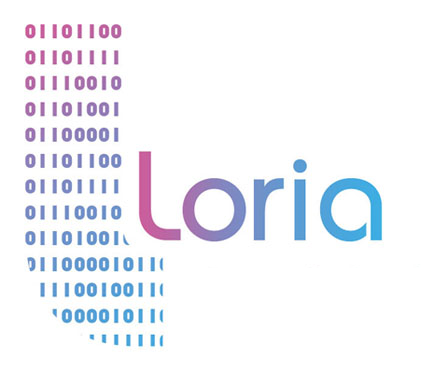 38/44
Results
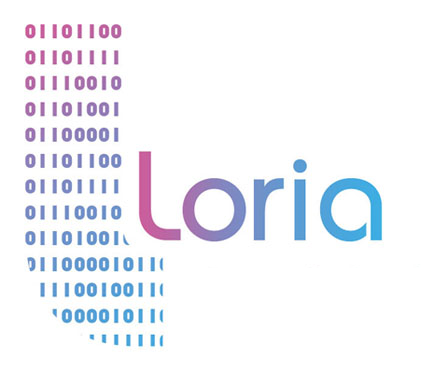 39/44
SKINNY-64: few seconds!
Limits: full code book = 264 thus Pr > 2-64
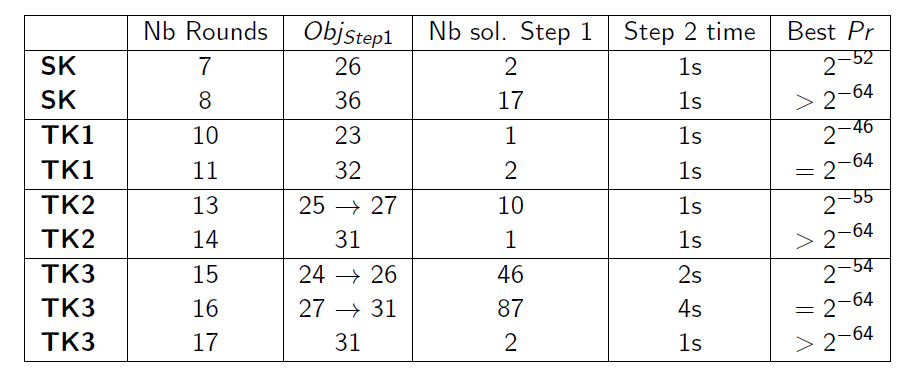 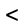 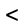 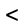 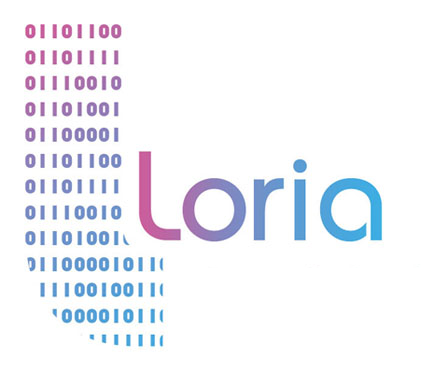 40/44
SKINNY-128: push the limits!
Limits: full code book = 2128 thus Pr > 2-128
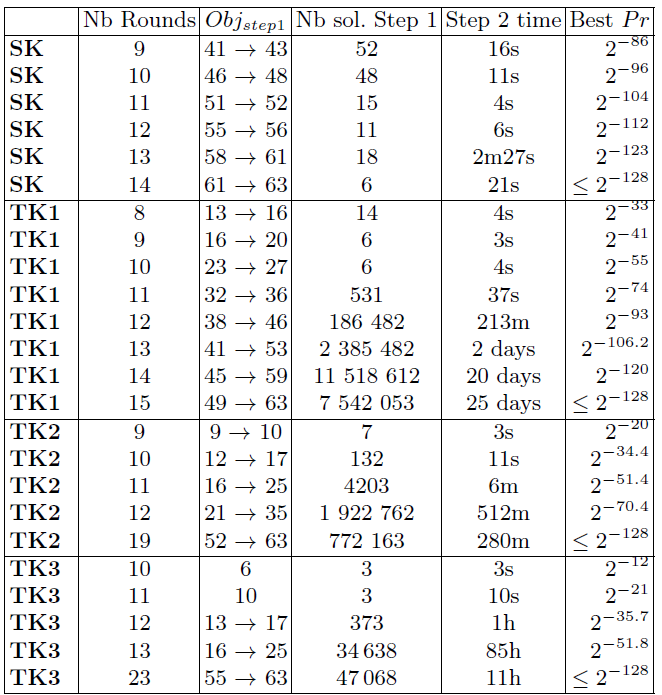 SK 14 rounds, Few minutes (vs 15 days before)!
But 25 days for TK1 and TK2 the holy Grail even with 128 threads and a different model...

The best TK2 solution has 15 rounds and a probability of 2-124.2 BUT maybe not.optimal…

TK3 only results with 1 active byte in each lane
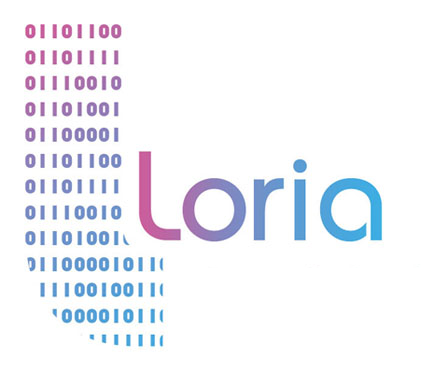 Conclusion
I hope you understand what is differential cryptanalysis
I hope you understand why using automatic tools is important

And why the modeling step must be carefully done
A problem: « Mind you path » ToSC 2022

I hope you are ready for implementing differential cryptanalysis!
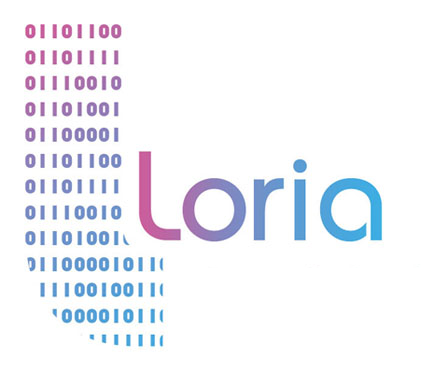 41/44
And because I love that
The best TK1 differential characteristic on 14 rounds with a probability of 2-120
Thank You for your attention!
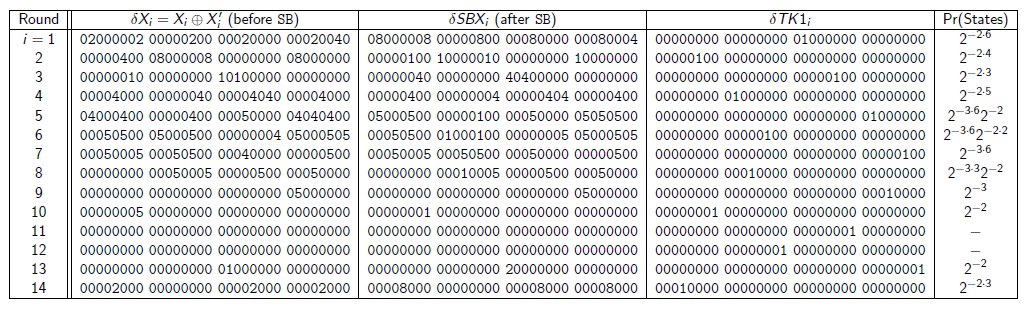 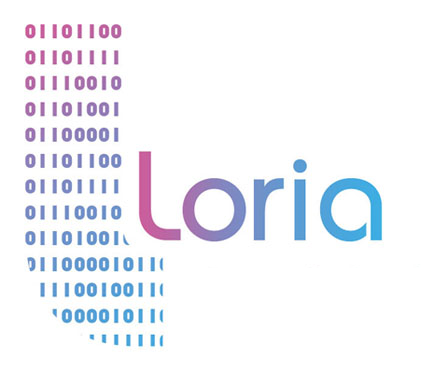 44/44
Bibliography
Cryptography: Theory and Practice
Stinson
CRC Press, 1995

Modern Cryptanalysis : Techniques for Advanced Code Breaking
Swenson
Wiley, 2008

The SKINNY Family of Block Ciphers and its Low-Latency Variant MANTIS
Beierle, Jean, Kölbl, Leander, Moradi, Peyrin, Sasaki, Sasdrich & Sim
CRYPTO 2016

MILP Modeling for (Large) S-boxes to Optimize Probability of Differential Characteristics
Abdelkhalek, Sasaki, Todo, Tolba & Youssef 
ToSC 2017
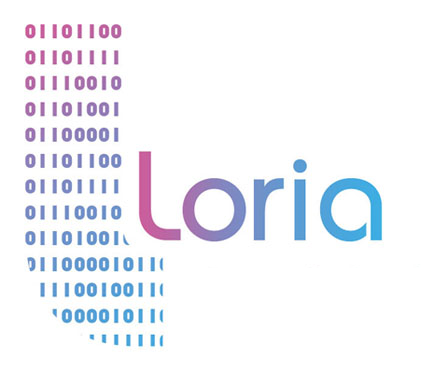 45/44